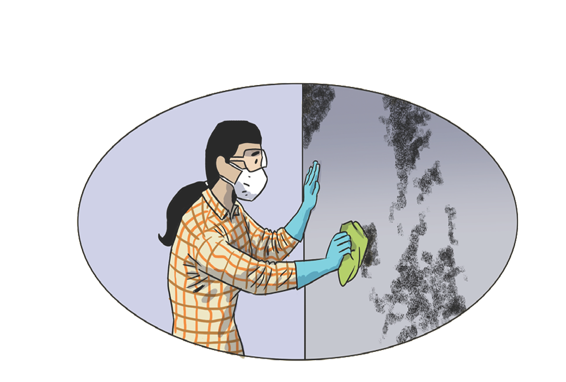 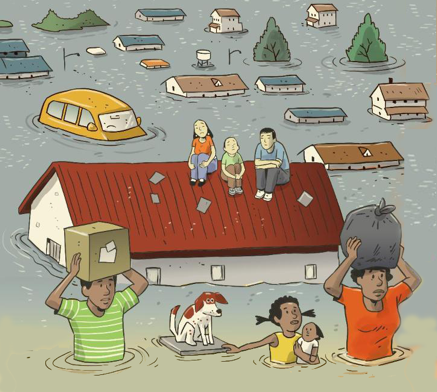 Evitemos que el moho o el mojo 
nos robe un respiro de vida
Red Nacional de Jornaleras y Jornaleros * Comité de Salud y Seguridad Ocupacional 

Martes,  27 de enero, 2023
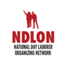 [Speaker Notes: Se presenta el tema – 1 min]
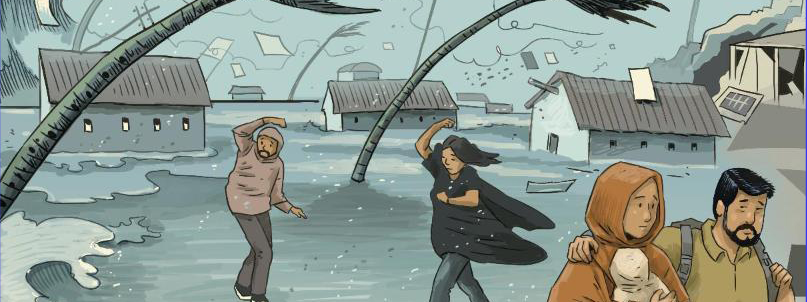 ¿Quiénes responde primero en las tareas de limpieza y recuperación de las comunidades afectadas por desastres naturales?
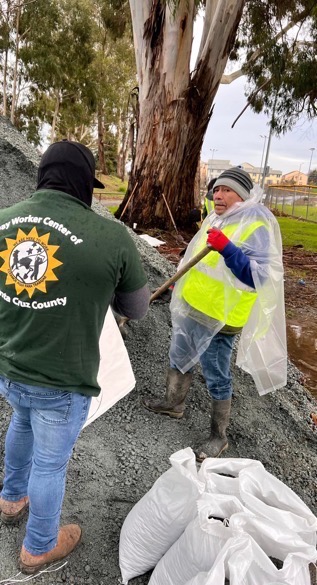 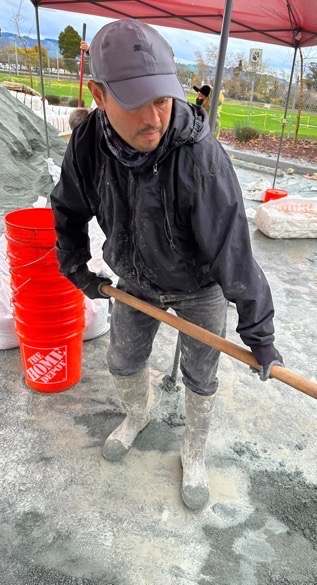 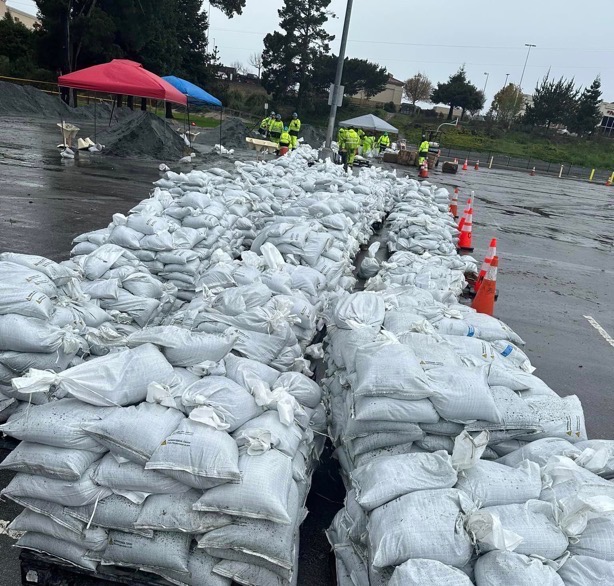 Fotos de cortesía y propiedad del Day Worker Center de Santa Cruz, programa de Community Action Board de Santa Cruz Inc.
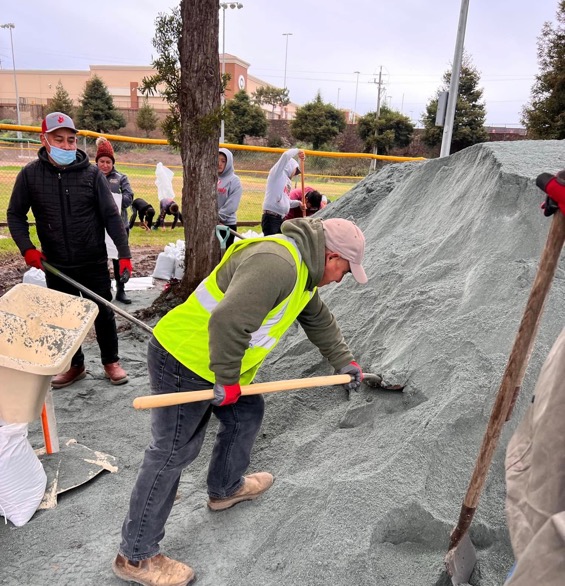 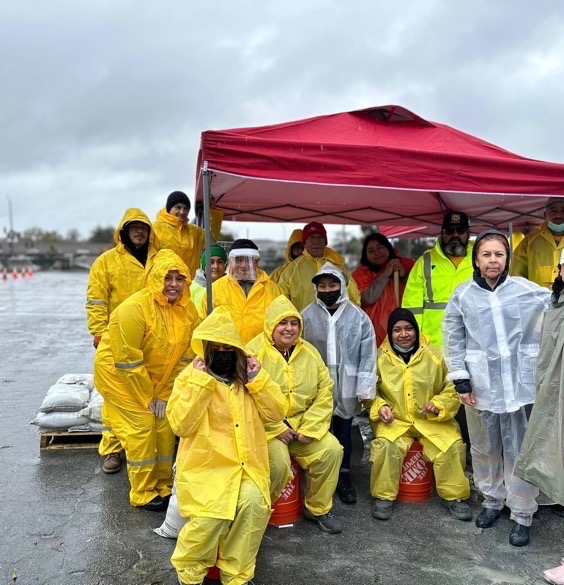 Fotos de cortesía y propiedad del Day Worker Center de Santa Cruz, programa de Community Action Board de Santa Cruz Inc.
Impacto de inundaciones, huracanes y tornados
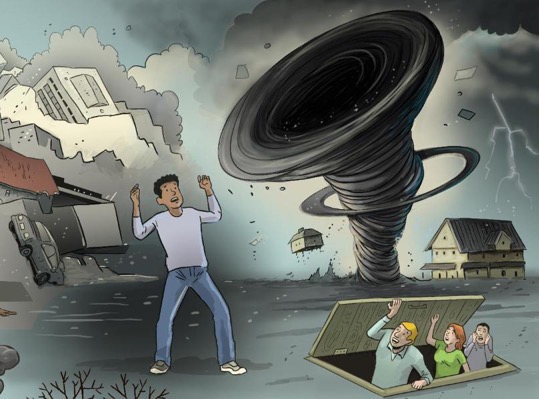 Reflexionemos:
¿A quiénes afecta el Moho?

2. ¿Cómo les afecta?

3. ¿De qué manera afecta a la comunidad jornalera?
[Speaker Notes: En esta parte la persona que facilita pregunta a la plenaria: (15 min)

¿A quiénes afectan los incendios forestales?
¿Cómo les afectan?
¿De qué manera afectan a la comunidad jornalera?

Se pide que escriban sus respuestas en el chat por cuestiones de tiempo.

Luego se hace un resumen y se pasa a la siguiente diapositiva o slide.]
Colección: Más Vale perder un minuto en la vida, que la vida en un minuto.
Materiales visuales educativos sobre el MOHO (CÓDIGOS)
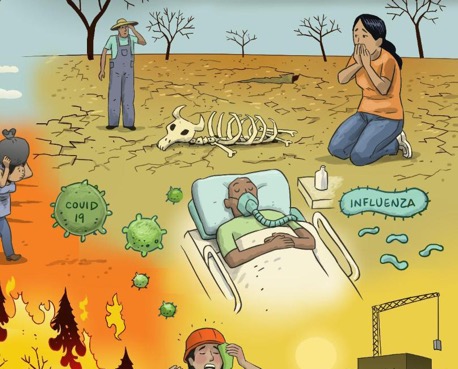 [Speaker Notes: En menos de 2 minutos se p, aclarando que solo son ayudas para que la gente participe y se de el tema de manear accesible y sencilla. 
Así pasen a presentar los materiales que sigue.]
Trabajo de grupo con Jamboard 
o con fotocopias de los dibujos si está en persona
https://jamboard.google.com/d/1A2mgnY7xbPUde5YRfmdpibZ48BEWApi_z0vrczfP7Cc/edit?usp=sharing
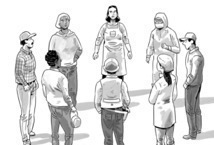 [Speaker Notes: En esta parte se organizan 4 grupos o se hace en plenaria, y se van a contestar dos preguntas por cada material que se trabaje:

¿Por favor escriba cuál es la función que ve o qué significado tiene?

¿Cómo utilizaría este material en las esquinas o el centro? 

Sí se trabajó en grupos, se pasa a una plenaria para presentar el trabajo de los grupos. 

Luego las personas facilitadoras  hacen un resumen y se pasa a la siguiente diapositiva o slide.]
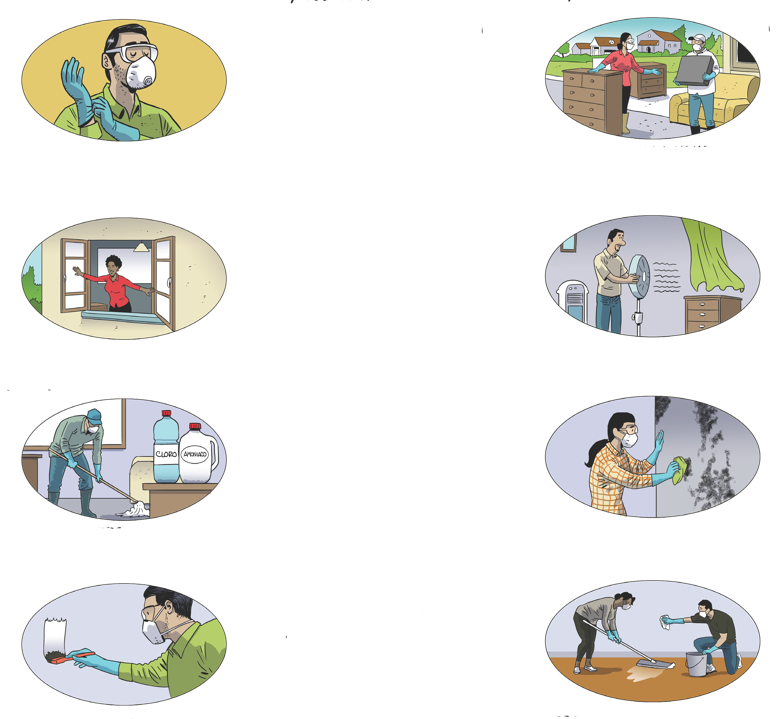 Tómese 2 minutos y vea cada dibujo y luego en grupo respondan.
 
2. ¿Por favor escriba cuál es la función que ve o qué significado tiene?

3. ¿Cómo utilizaría este material en las esquinas o el centro?
[Speaker Notes: En esta parte, sino hay plenaria,  se organizan grupos que van a trabajar en los siguiente:

Tómese 2 minutos y vea cada dibujo y luego en grupo respondan.
 
¿Por favor escriba cuál es la función que ve o qué significado tiene?

¿Cómo utilizaría este material en las esquinas o el centro? 

Luego se presenta y reflexiona en plenaria

La persona facilitadora hace un resumen y se pasa a la siguiente diapositiva o slide.]
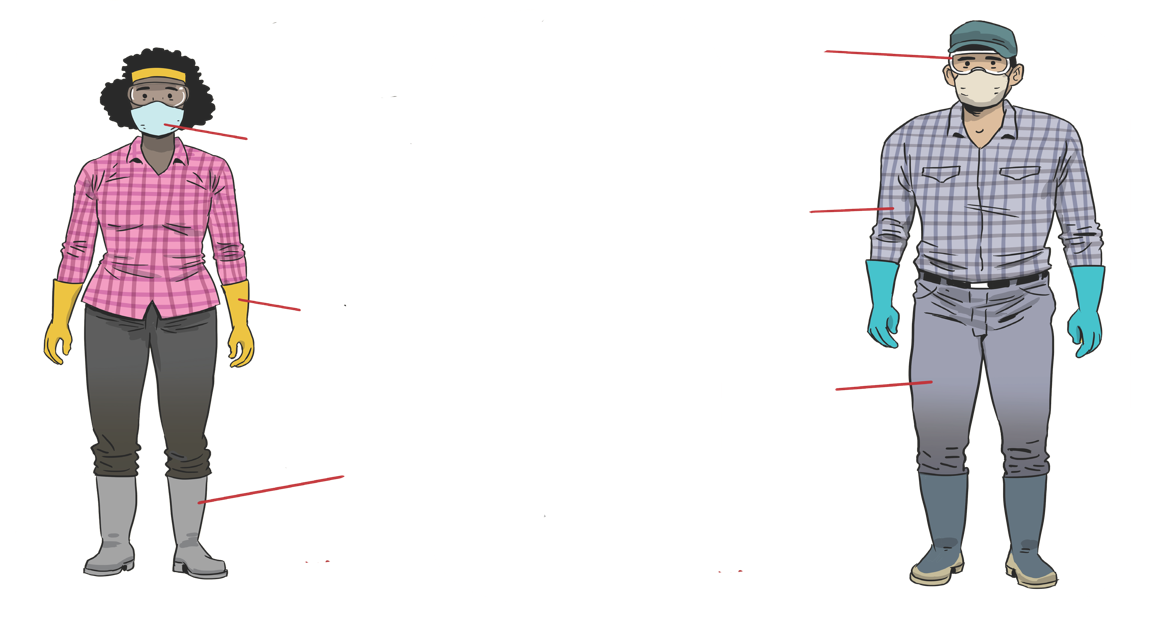 Tómese 2 minutos y vea cada dibujo y luego en grupo respondan.
 
2. ¿Por favor escriba cuál es la función que ve o qué significado tiene?

3. ¿Cómo utilizaría este material en las esquinas o el centro?
[Speaker Notes: Acá se repite el trabajo anterior, y se repite el proceso

Los mismos grupos van a trabajar en:


Tómese 2 minutos y vea cada dibujo y luego en grupo respondan.
 
¿Por favor escriba cuál es la función que ve o qué significado tiene?

¿Cómo utilizaría este material en las esquinas o el centro? 

Luego se presenta y reflexiona en plenaria

La persona facilitadora hace un resumen de la actividad anterior y se pasa a la siguiente diapositiva o slide. 
ENSEGUIDA SE MUESTRAN LAS 2 VIÑETAS ANTERIORES Y COMPLETAS, PARA COMPARAR SI LE ATINARON O NO]
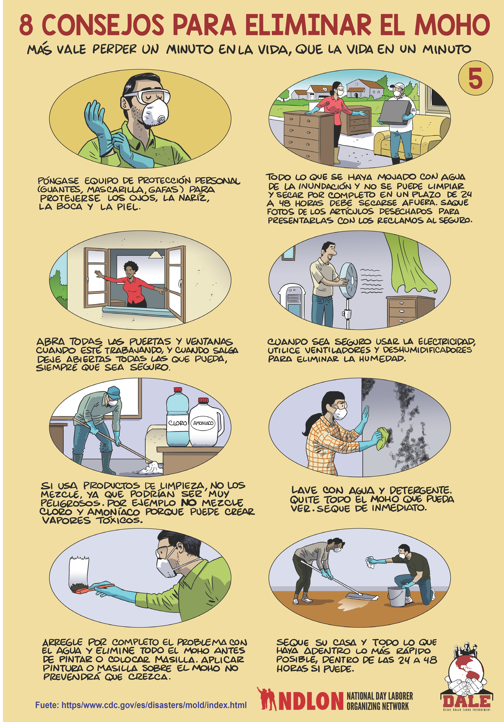 Viñeta 5
¿Cómo eliminar el moho de manera segura?
[Speaker Notes: Ahora se presenta esta viñeta original-número 5-  se aclaran dudas y contestan preguntas, para seguir con la siguiente viñeta número 5]
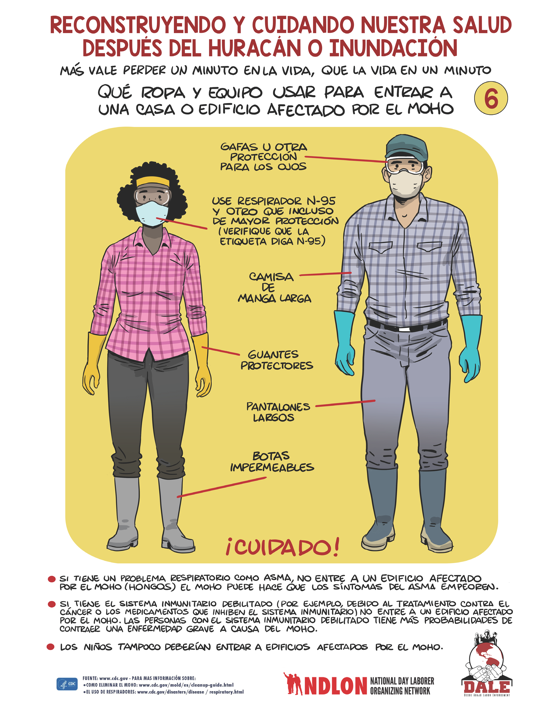 Viñeta 6
Equipo de Protección 
Personal General 
contra el Moho
[Speaker Notes: Ahora sigue con esta viñeta original-número 6- luego se pasa a un ejercicio demostrativo de cómo usar bien los respiradores.]
Ensayemos o practiquemos juntes
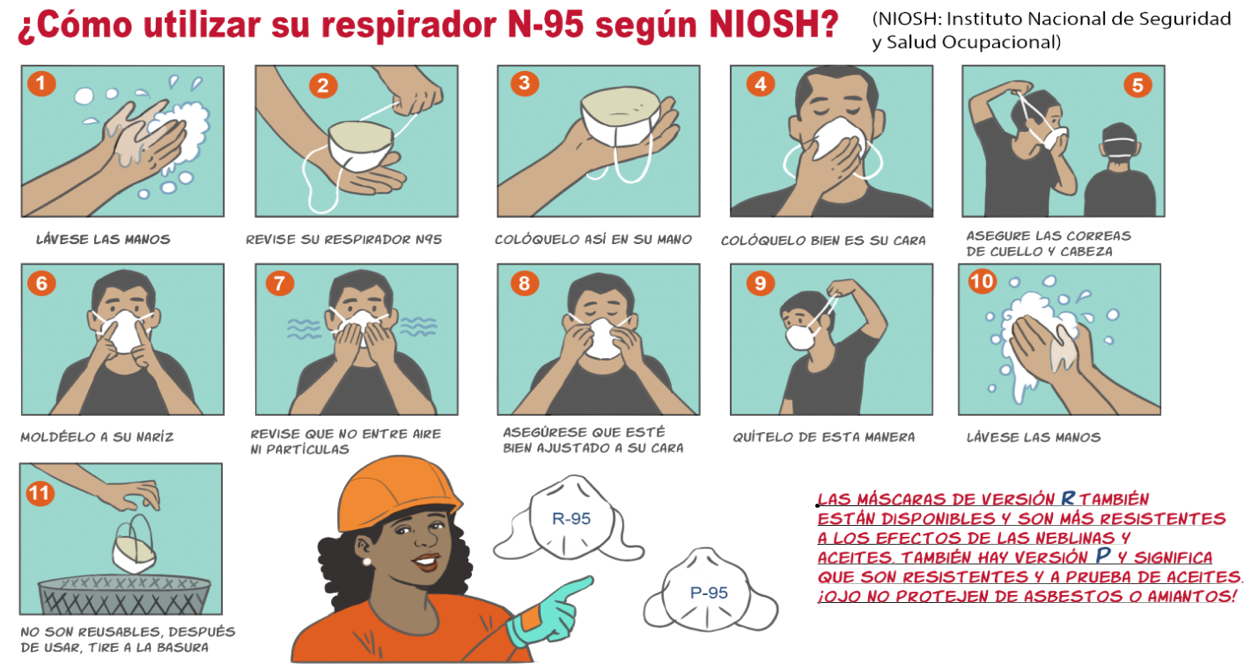 [Speaker Notes: NOTA para las personas que facilitan.  Si es posible, por favor lleven respiradores de todo tipo para demostrar su uso adecuado. 

En este momento se pregunta si alguien tiene respiradores N-95, R-95 0 P-95 o se usa los que trae el equipo de facilitación para ensayar o demostrar como usarlos.]
Ensayemos o practiquemos juntes
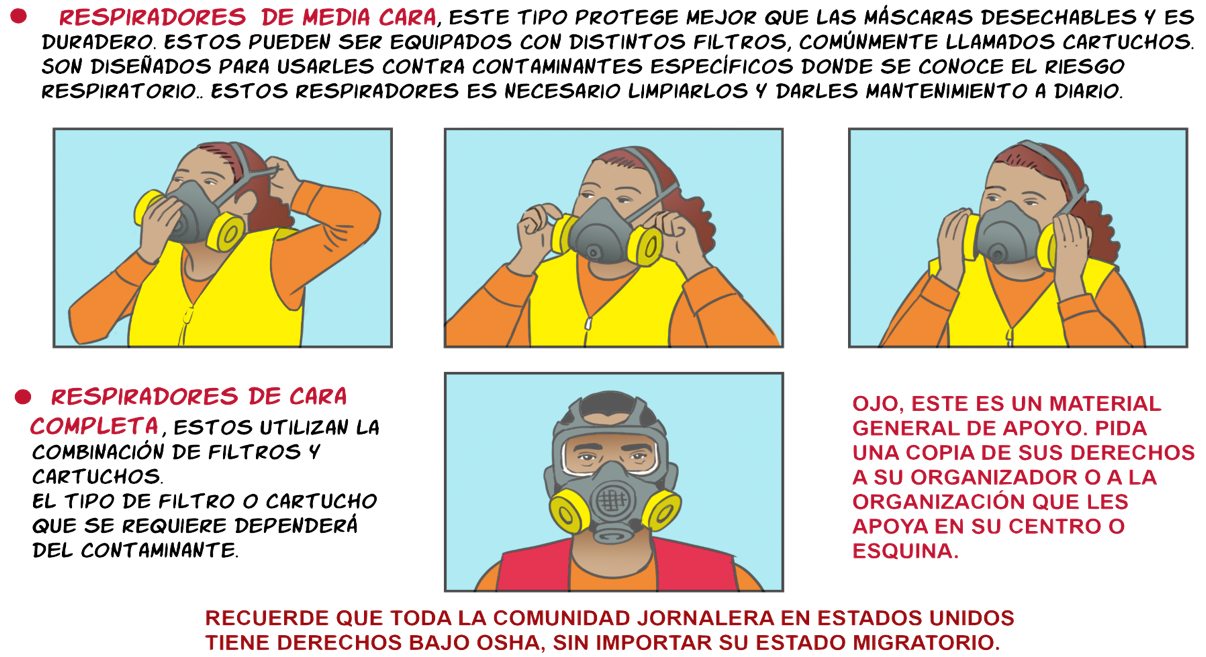 [Speaker Notes: Si consiguió y llevo este equipo de respiradores se continúa con el ensayo o demostrar cómo usarlos adecuadamente.]
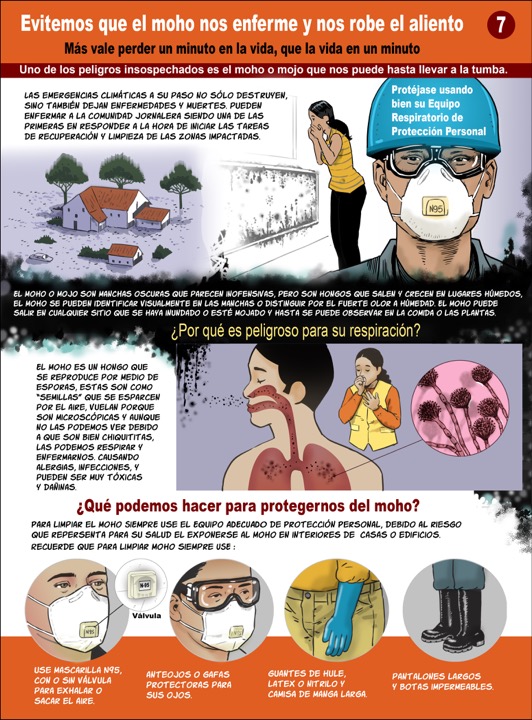 Viñeta 7
Pág. 1 o de enfrente
Evitemos enfermedades respiratorias por exposición al 
moho o mojo
[Speaker Notes: Antes que todo, se explica en 5 minutos y se explica que estos materiales comprenden 2 páginas de una sola hojas, que van revés y derecho: 

PASO 1 - En menos de 5 minuto se explica que estos materiales comprenden 2 hojas revés y derecho. 

PASO 2 – La página 1 o de enfrente, tiene información básica sobre los peligros del moho o mojo para la comunidad jornalera si trabaja donde hay moho.  

PASO 3 – La página 2 o de atrás, completa el tema ayudándonos a entender la importancia del uso adecuado de los respiradores para lidiar con el moho o mojo durante las inundaciones y otras emergencias o desastres.]
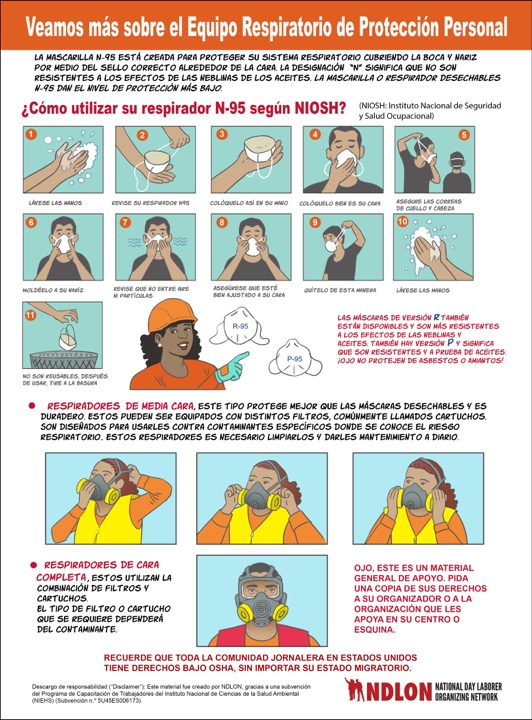 Viñeta 7
Pág. 2 o de atrás
¿Cómo utilizar adecuademente 
los respiradores?
[Speaker Notes: Luego sigue la página 2 o de atrás, completa el tema ayudándonos a entender la importancia del uso adecuado de los respiradores para lidiar con el moho o mojo durante las inundaciones y otras emergencias o desastres.]
Los códigos van y vienen en la educación popular
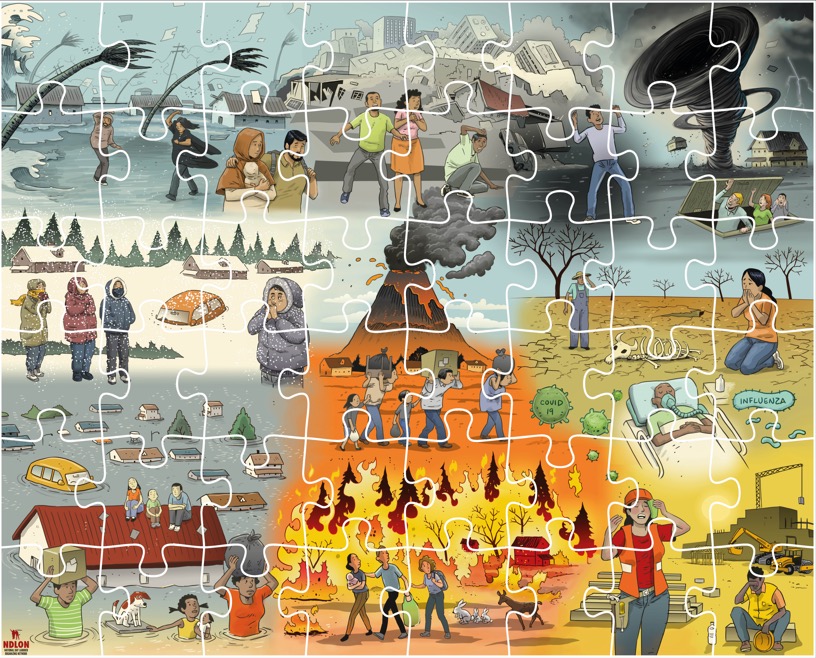 [Speaker Notes: Se continua en 5 min. 

Se muestra la diapositiva, como un ejemplo de un código creado del guion oficial del CDC en este caso, y cómo lo hicimos más digerible. Pero se explica que más adelante vamos a hablar de los códigos del tema, Los Incendios.]
¿Qué es un código educativo popular?
¿Cómo prevenir robo de salarios?
¿Cómo negociar un trabajo?
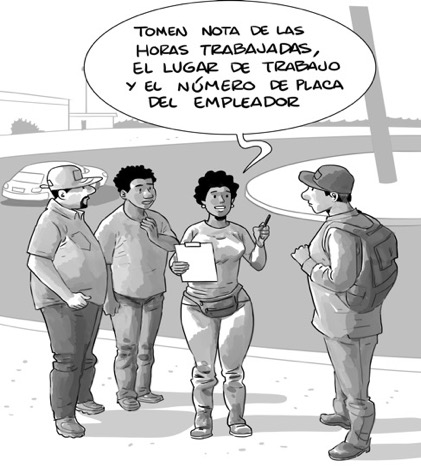 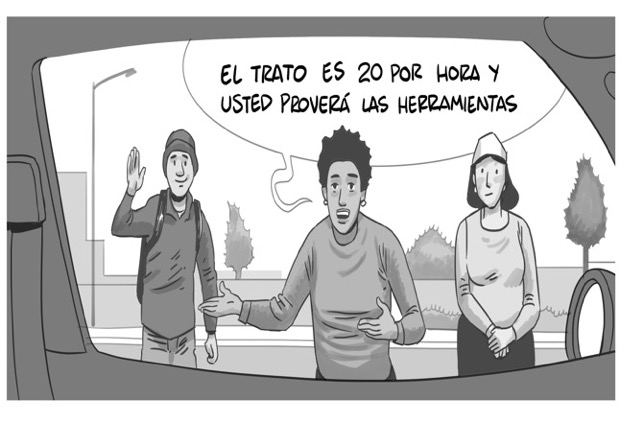 [Speaker Notes: Se da una muestra rápida de 5 min

Se regresa a la diapositiva(slide) 5 y se les pide que comparen y den las diferencias principales. 
 
Luego se pregunta ¿qué se puede aprender para mejorar nuestros materiales y ser más efectivos?]
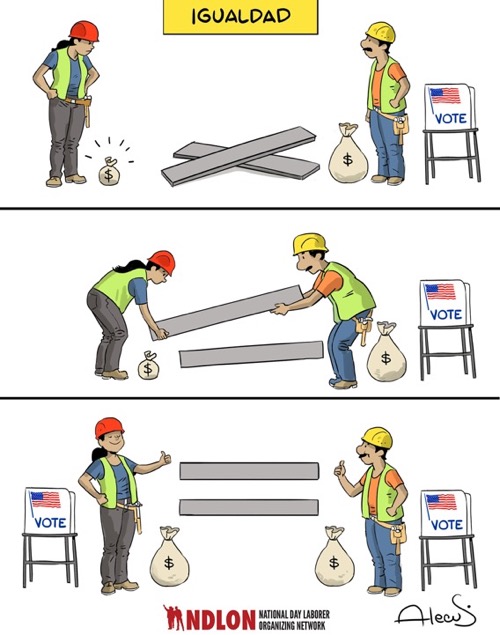 ¿Qué es un código en la educación popular?
ES UNA REPRESENTACIÓN PARCIAL DE LA REALIDAD QUE VAMOS A ESTUDIAR. 

ES COMO UN SÍMBOLO QUE NOS AYUDARA A CENTRAR Y PROVOCAR EL DIÁLOGO CON LAS PERSONAS PARTICIPANTES. 

A ESTOS CÓDIGOS TAMBIEN SE LE LLAMA DINÁMICAS DE GRUPO O TÉCNICAS PARTICIPATIVAS.
Viñeta o 
Caricatura
[Speaker Notes: Se explica en 5 minutos

Se pide a las personas participantes que nos ayuden a leer y a explicar qué entienden al ver esta definición.

Luego nos aseguramos que se haya entendido bien y se contestan preguntas.]
DESCODIFICACION
EL MERO CENTRO DEL PROCESO EDUCATIVO
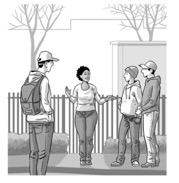 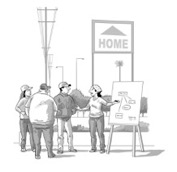 2. RECONSTRUCCIÓN DEL CÓDIGO
Es iniciar un diálogo con las personas participantes con el fin de recordar, reconocer o reconstruir lo que hay en el dibujo. ¿Qué vemos en el material? ¿De qué habla el dibujo? ¿Qué está pasando?
1.PRESENTACIÓN DEL CÓDIGO
Código: cartel ilustrado (viñeta)
Es colocar el código en un lugar visible donde toda la gente o el grupo pueda verlo.
3.ANÁLISIS DEL CÓDIGO
Es pasar del código a la realidad que viven las personas participantes.
- ¿Cómo le afecta esta situación?
- ¿Qué podemos hacer para unirnos a la campaña de justicia ambiental?
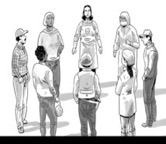 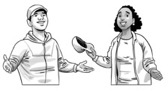 4.CONCLUSION
El proceso concluye resumiendo las ideas principales que se han reﬂexionado y los compromisos concretos o tareas que se han señalado.
[Speaker Notes: En menos de 5 minuto se explica el cuadro del proceso de descodificación.]
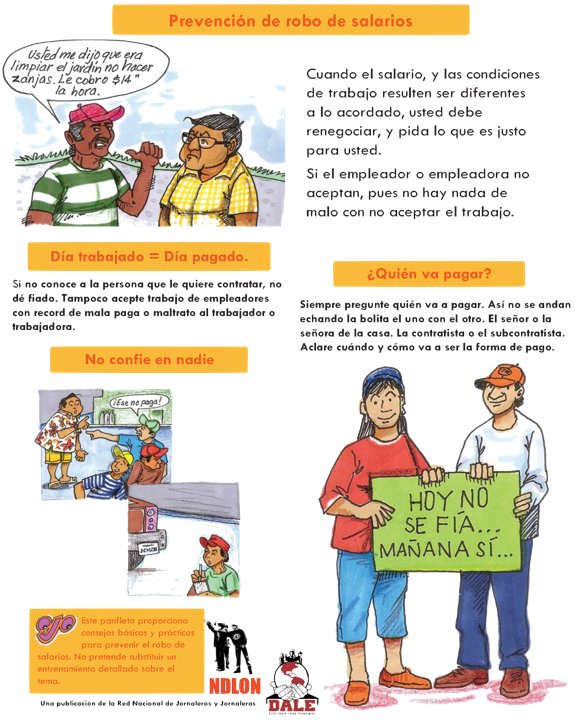 Los códigos y nuestros derechos laborales
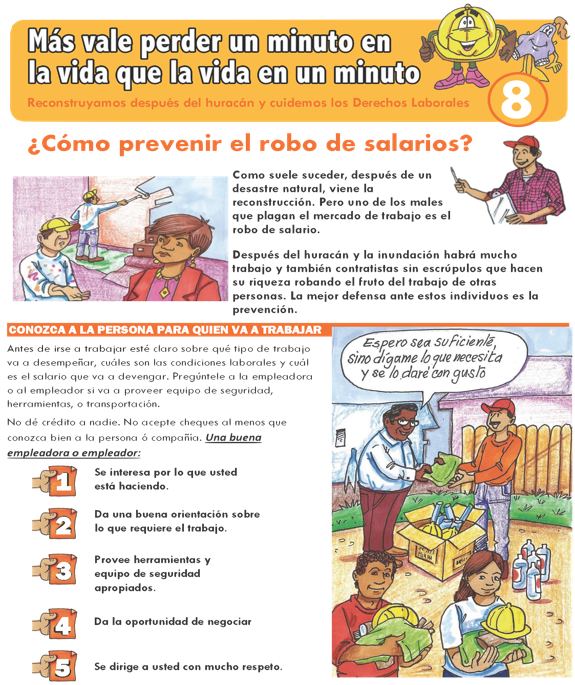 [Speaker Notes: SI LE QUEDA TIEMPO SE PUEDE REFLEXIONAR SOBRE LOS DERECHOS LABORALES DURANTES LAS EMERGENCIA Y DESASTRES NATURALE.

Se continua con un dialogo de 5 min. 
Se preguntan que ven y que entienden de este material del tema sobre los códigos que hay y cómo los podemos mejorar. 
Se pregunta:
¿Qué ven y entienden?
¿Qué les hace sentir este material?
¿Qué acción tomarían? 
¿Cómo lo utilizarían en su trabajo?]
¿Dónde y cómo puedo obtener estos materiales?
Ir al blog: www.popedliberates.org
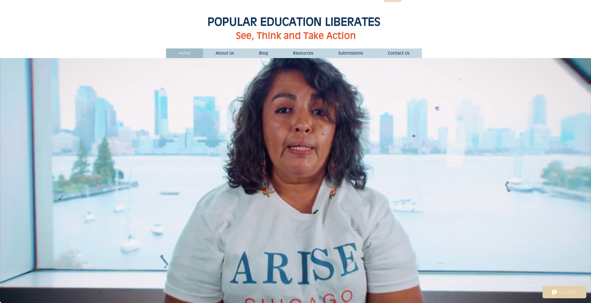 1
Hacer clic acá, Resources / Recursos
2
Ya en Resources / Recursos, dele para abajo hasta llegar a Justicia Ambiental
3
https://www.popedliberates.org/resources
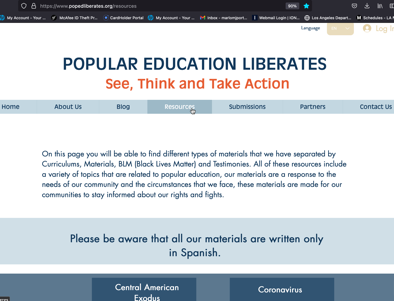 [Speaker Notes: Se continua en 5 min.

Se comparte dónde podemos adquirir de gratis estos materiales.  
Si hay tepo se hace una demostración en línea de como encontrar el material y como bajarlo y archivarlo en sus computadoras o teléfonos.]
¿Dónde?
Acá haga clic en INUNDACIONES en Justicia Ambiental
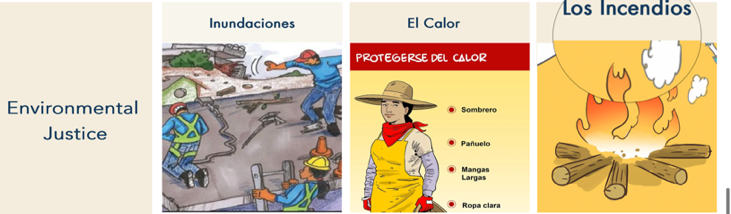 4
https://www.popedliberates.org/desastres-naturales
Una vez en la sección de INUNDACIONES
Vaya hacia abajo y haga clic en los materiales 5, 6, 7 y 8.
5
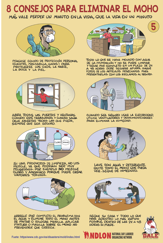 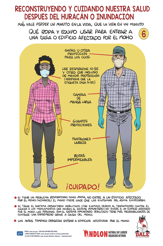 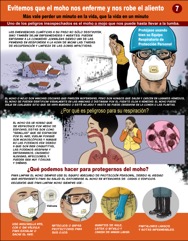 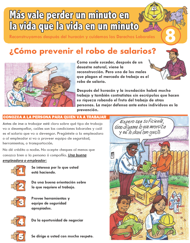 [Speaker Notes: Se continua en 5 min.

Se comparte dónde podemos adquirir de gratis estos materiales.  
Si hay tepo se hace una demostración en línea de como encontrar el material y como bajarlo y archivarlo en sus computadoras o teléfonos.]
Preguntas y comentarios
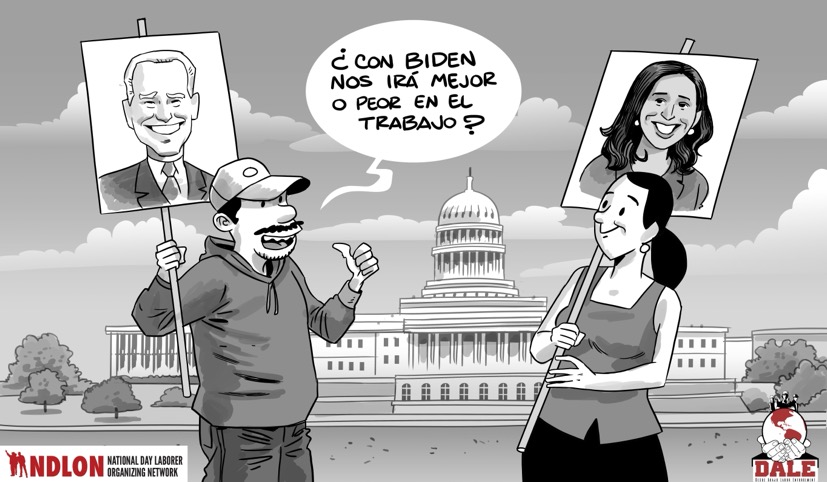 [Speaker Notes: Se continua  y se cierra en 5 min.]
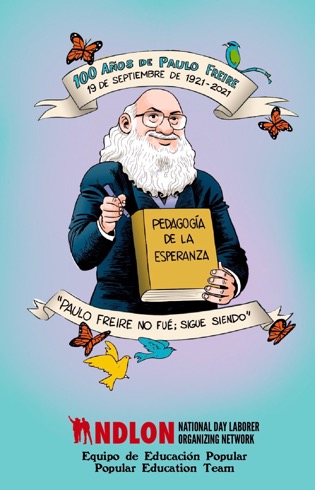 Equipo de Salud y Seguridad
Débora González
E-mail: dgonzalez@ndlon.org
Mobile: 203.543.1430
Equipo de Educación Popular
Marlom Portillo
E-mail: mportillo@ndlon.org
Mobile: 213.447.0216
¡La lucha sigue!
[Speaker Notes: Info de contactos]